Роль сказки в развитии детей дошкольного возраста
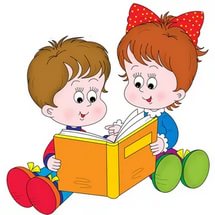 Воспитатель Бусыгина Светлана Борисовна
МБДОУ детский сад № 10 «Золушка» г. Охи
«Сказка – великая духовная культуранарода,  которую  мы собираем покрохам, и через сказку раскрываетсяперед нами  тысячелетняяистория народа». Толстой А.Н.
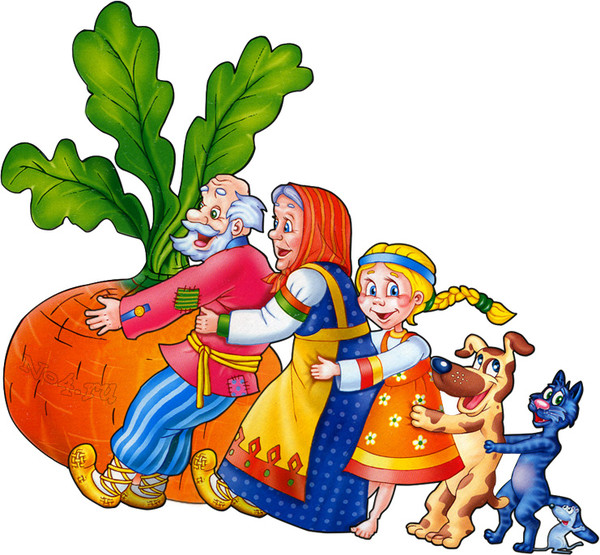 Разве можно себе представить детство любого малыша без сказок?! Эти простые и короткие истории никогда не выйдут из моды, и причина здесь не только в том, что ребенок охотно верит в чудо и стремится искать в этих сюжетах развлекательный момент, но и в удивительной и разноаспектной воспитательной роли сказки. Как бы ни менялся окружающий нас мир, магия волшебства, простой и емкий язык этих литературных произведений, заложенная в них мудрость – остаются важными составляющими развития и становления личности дошкольников .
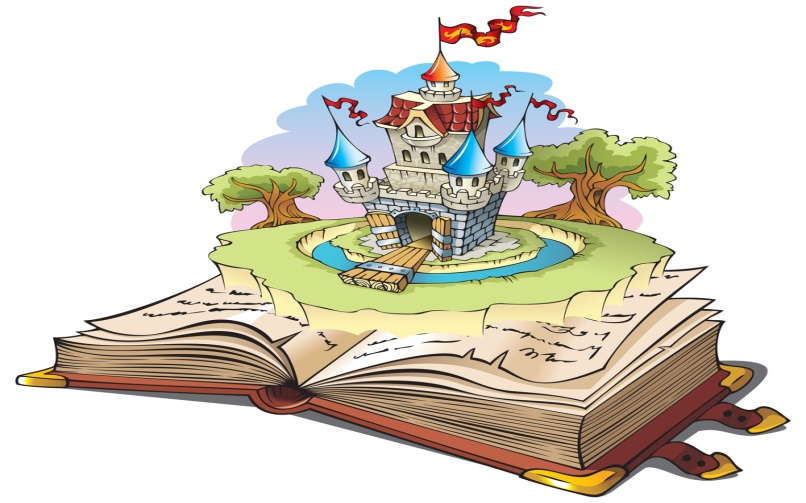 Сказка вносит разнообразие в жизнь ребёнка, дарит ему радость и является одним из самых эффективных способов развития речи, в котором наиболее ярко проявляется принцип обучения: учит играя.
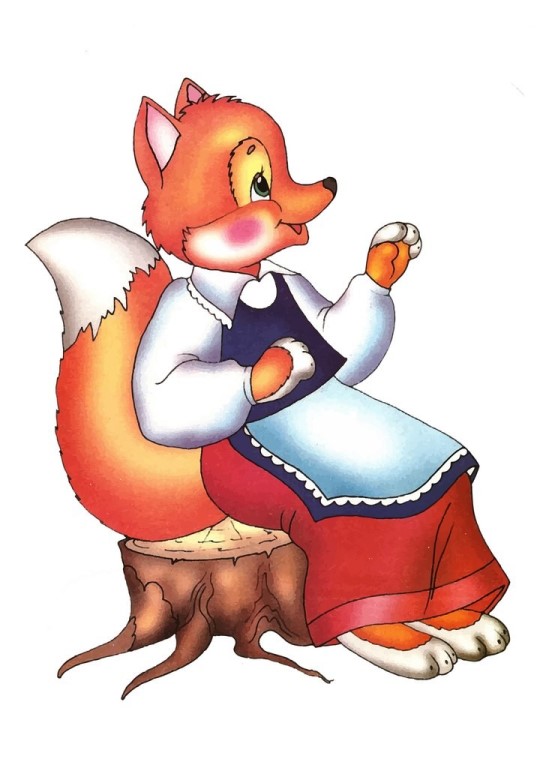 Особенность сказки состоит в том, что развитие личности дошкольника происходит в гармонии согласованности с успешным овладением грамотной и связной речью. Сказка - интегративная деятельность, в которой действия воображаемой ситуации связаны с реальным общением, направленным на активность, самостоятельность, творчество, регулирование ребёнком собственных эмоциональных состояний.
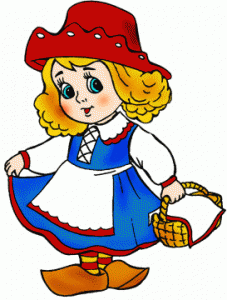 К сожалению, сегодня у многих детей к пяти годам уровень речевого развития ниже положенной нормы. Уровень передачи эмоциональных состояний недоразвит, артистические способности, интонирование, восприятие различных оттенков речи не соответствует взрослому. А сказка является отличным средством устранить все эти проблемы. Сам процесс игры в сказку тесно связано со всеми разделами программы, в которые входит и развитие речи детей дошкольного возраста. Игра в сказку - способствует активизации разных сторон речи детей:
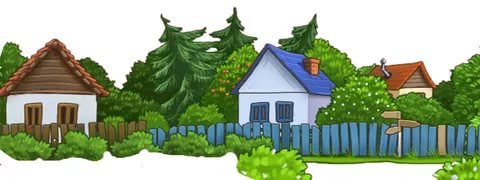 Словаря, грамматического строя, диалогической и монологической речи.Организовать работу по развитию словесного творчества детей, обучать составлению репродуктивно - творческих импровизаций по содержанию знакомых сказок и их драматизации. Создать благоприятную психологическую атмосферу. Обеспечению рациональных условий пространства и времени, а так же по использованию игровых методов, направленных на развитие связной речи с учётом таких характеристик личности, как активность, самостоятельность, произвольность, эмоциональная устойчивость, творчество.
Задачи:Образовательная: Продолжать совершенствовать диалогическую форму речи. Поощрять попытки высказывать свою точку зрения в ответе на поставленный педагогом вопрос, в доброжелательной форме высказывать согласие или несогласие с ответом товарища; развивать умение поддерживать непринуждённую беседу.
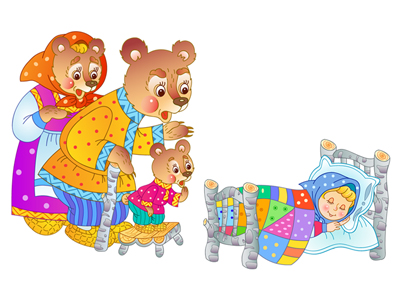 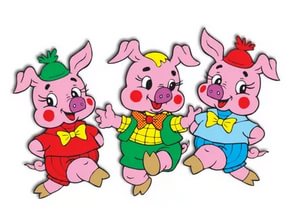 Воспитательная: воспитывать дружеские взаимоотношения между детьми; привычку играть, заниматься сообща; стремление радовать близких поступками. Формировать умение оценивать свою работу, воспитывать привычку работать старательно. Формировать доброжелательное и уважительное отношение к сверстникам.
Развивающая: развивать умение связно, последовательно и выразительно пересказывать небольшие сказки.Развивать умение составлять рассказы о событиях из личного опыта (по плану), придумывать концовки к незнакомым сказкам. Формировать умение составлять небольшие рассказы творческого характера на тему, предложенному воспитателем. Развивать умение изображать мимикой и жестами состояние героев сказки.
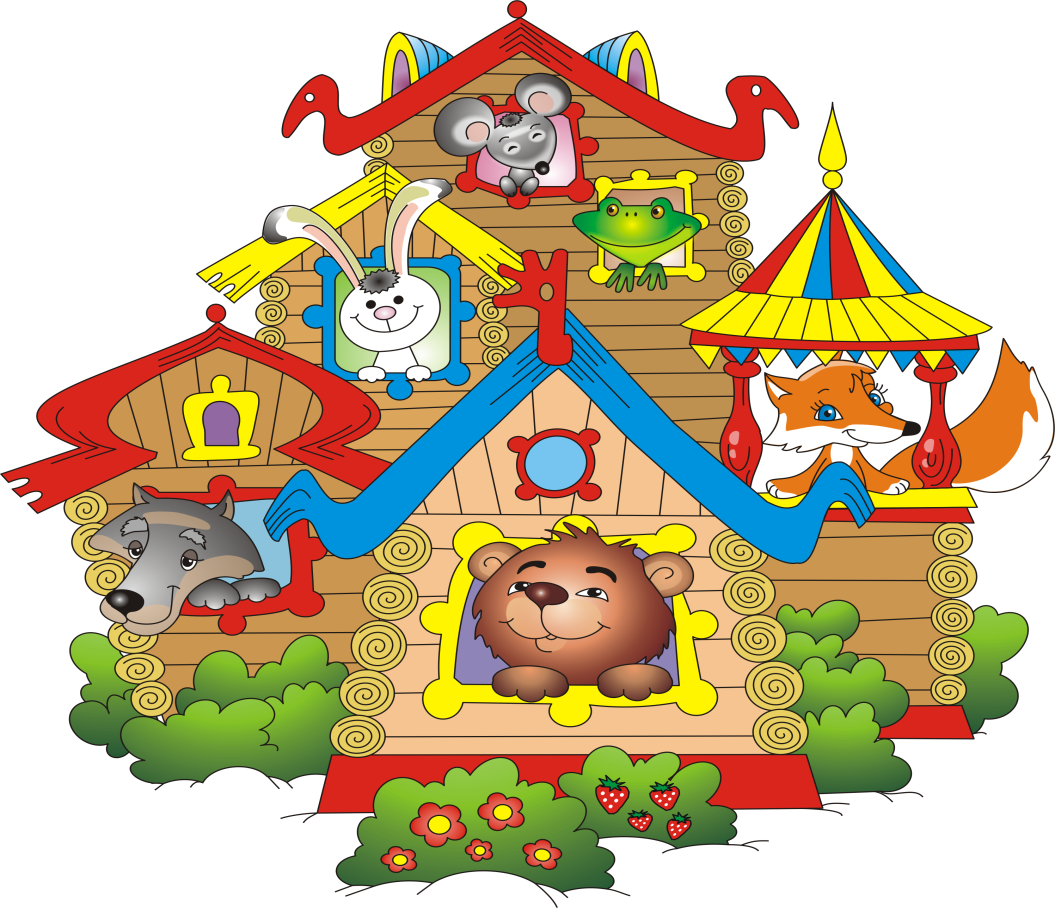 Цель:привлечь внимание и интерес ребёнка к совместному занятию, настроить на активную работу, помочь сбросить психическое и физическое напряжение, формировать правильное речевое дыхание, развивать выразительность речи.Начиная с 5 лет, ребенок идентифицирует себя преимущественно с человеческими персонажами: Принцами, Царевнами, Солдатами и пр. Чем старше становится ребенок, тем с большим удовольствием он читает истории и сказки о людях, потому что в этих историях содержится рассказ о том, как человек познает мир. Примерно с 5-6 лет ребенок предпочитает волшебные сказки.
Основной принцип подбора сказок – это направленность проблемной ситуации, характерной для данного возраста, нравственный урок, который дает сказка, доступный для осмысления детям старшего дошкольного возраста.
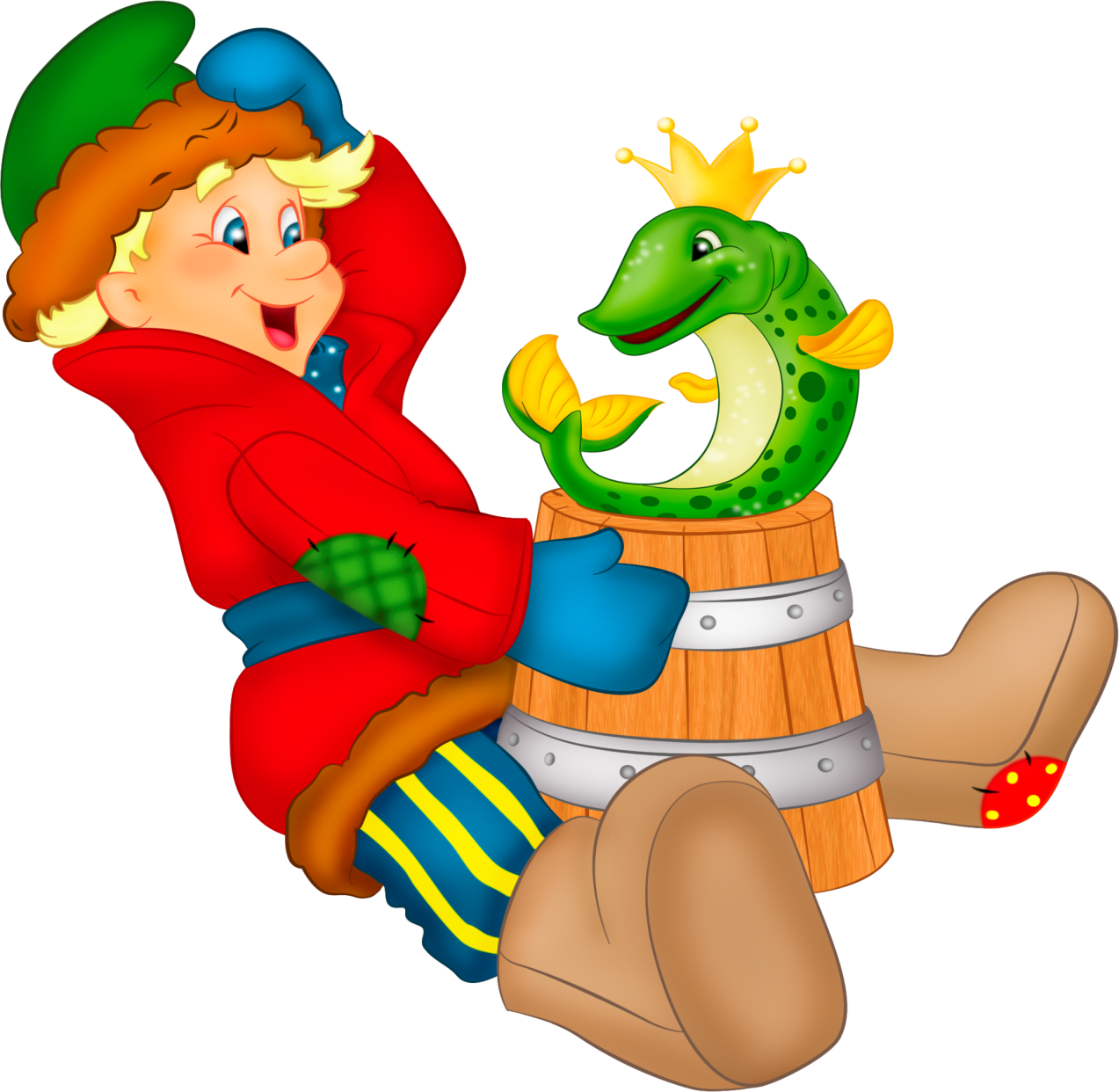 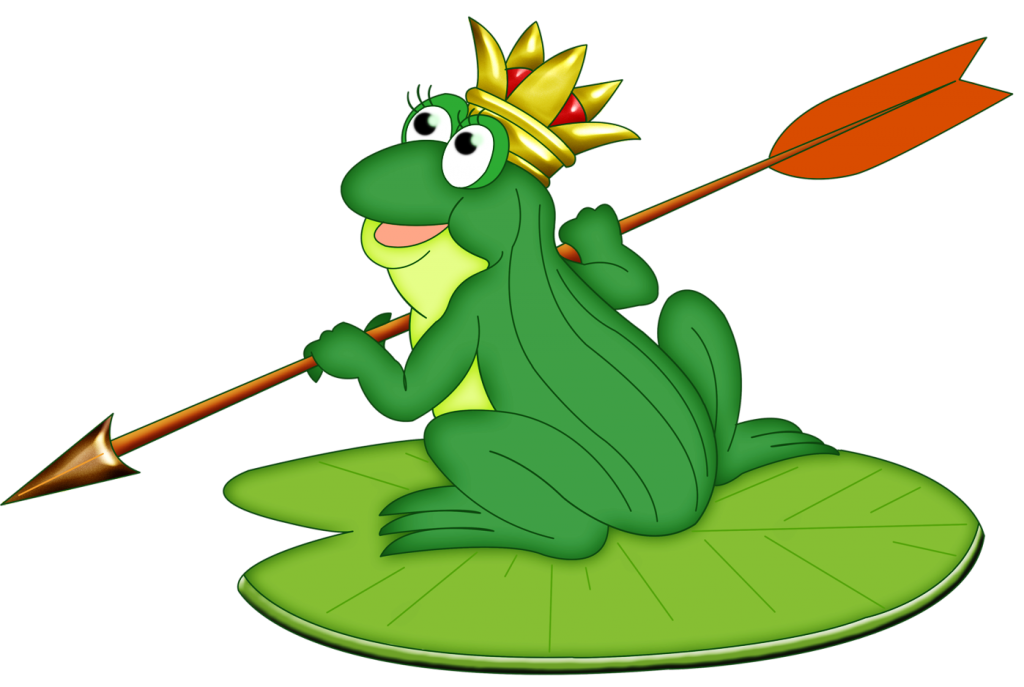 Структура сказкотерапевтического занятия содержит обязательный ритуал «входа в сказку» (настрой), основную часть, где используются приемы работы со сказкой, приемы и упражнения для развития вербального воображения ребенка, и ритуал «выхода из сказки». Подобная структура занятия создает атмосферу «сказочного мира», настрой на работу с метафорой. Работа со сказкой строится следующим образом:1) чтение или рассказ самой сказки; ее обсуждение. Причем, в обсуждении ребенок должен быть уверен, что он может высказывать любое свое мнение, т.е. все что он ни говорит не должно подвергаться осуждению.
2) рисунок наиболее значимого для ребенка отрывка;3) драматизация, т.е. проигрывание сказки в ролях. Ребенок интуитивно выбирает для себя "исцеляющую" роль. И здесь надо отдавать роль сценариста самому ребенку, тогда проблемные моменты точно будут проиграны.Эффект на занятии достигается сочетанием трех составляющих образа сказки, сказочной атмосферы: музыкальный образ сказки, образ сказочного пространства (светотехнические эффекты), собственно рассказывание сказки и демонстрация персонажей сказки в настольном театре.
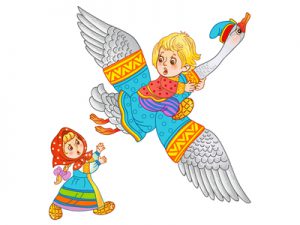 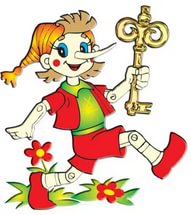 Что могут дать такие  сказки для детей? Во-первых, ребенок понимает, что взрослых интересуют его проблемы, что родители на его стороне.Во-вторых, он усваивает следующий подход к жизни: "ищи силы для разрешения конфликта в себе самом, ты их обязательно найдешь и победишь трудности", т.е. мы проживаем нашу жизнь так, как мы ее для себя строим.В-третьих, истории показывают, что выход из любой ситуации есть всегда, надо только его поискать.